Principal network meeting – presentation
Term 4, Week 6 2022
[Speaker Notes: Purpose: to provide DELs with a presentation they can adapt/deliver to their principal network meetings. The presentation will last for roughly 10-15 mins.]
Acknowledgement of Country
I would like to acknowledge the traditional custodians of the various lands on which we are meeting today and pay respect to Elders past, present and emerging and extend that respect to any Aboriginal and Torres Strait Islander people joining us today.
Agenda
3
[Speaker Notes: Notes: DELs to personalise]
Summary
What’s in the pipeline?
All Term 1, 2023 K-2 English and K-2 mathematics units are now available to all schools.
Secondary schools must register their Department Approved Elective (DAE) classes for 2023 via the link on the courses webpage.
Curriculum Reform additional release  webpage has been updated. The page provides background for release time, primary and secondary models for flexible use of release time, further information related to release time and the additional school development day.
Curriculum Reform Information Packs (primary and secondary) are now available on the Keep up to date – Curriculum K-12 webpage under the General information for schools dropdown. These packs include information for schools that can be used at staff meetings, stage or faculty meetings or school development days.
Curriculum Reform update
[Speaker Notes: Purpose: this slide will summarise the information from the following slides and provide an overview of future projects from CandR that are relevant to schools. Key points, high-level of rest of the presentation (single slide takeaway)]
Latest news from NESA
Primary and Secondary
NESA has released the Curriculum Reform timeline. The timeline outlines when new syllabuses will be released, so schools can plan and prepare to engage with the content, and when they will be implemented, so schools know when the new syllabuses will be enacted. 
To ensure continuity of learning for Years 7 to 10, the new syllabuses will be implemented first to Year 7 and 9 and in the following year to Year 8 and 10 for all subjects.  
Have your say consultation periods announced for
Technology 7-8 (28 October – 21 November)
Drama 7-10 (28 October – 5 December)
Science 7-10 (28 October – 5 December)
Information sessions for all three draft syllabuses were held on 3 November. Teachers can access the recording via the department's Have your say webpage. These recordings are available for the duration of the consultation period.
Aboriginal Languages K-10 syllabus has been released. Schools can engage with this syllabus in 2023, and enact the syllabus in 2024.
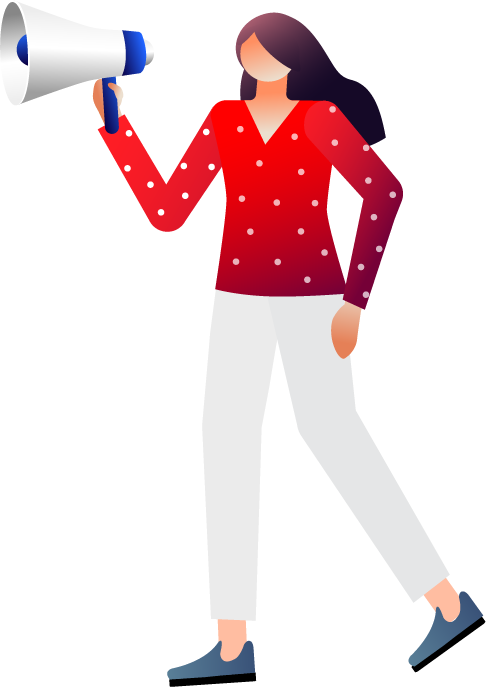 Curriculum Reform update
5
[Speaker Notes: Purpose: NESA updates]
Department of Education updates
Primary
Secondary
English K-2
All Term 1, 2023 units are now available on the Planning, programing and assessing English K-6 webpage.
‘Design and teach an English unit’ microlearning is available on MyPL.
Grapheme-phoneme correspondences (GPC) instructional sequence is available to support the introduction of GPC in a systematic, explicit and cumulative way in Kindergarten through to Year 2. 
Mathematics K-2 
All Term 1, 2023 units are now available on the Planning, programing and assessing  mathematics K-6 webpage
Department Approved Electives (DAE) 
7 Department approved elective courses are available for schools in 2023.  
Schools must register their classes for 2023 via the link on the DAE courses webpage.
Resources have been published to support the courses. 
Microlearning and other professional learning are available during Term 4 in MyPL and the Teaching and Learning 7-12 Statewide Staffroom.
NESA Curriculum Reform timelines released 
Secondary Year 7 to 10 
Senior Secondary Year 11 to 12
Curriculum Reform update
6
[Speaker Notes: Purpose: high-level overview of new info in Primary and Secondary space]
Department of Education updates
K-12 resources – Curriculum Reform Information packages
When to use these packages?The support packages can be used at School Development Days or staff/stage/faculty meetings to provide teachers with key messages to engage with curriculum reform. The sessions can be delivered by schools or presented using the pre-recording link included in the packages. There are separate packages for both primary and secondary audiences. These PowerPoint presentations are optional resources that schools may adopt or adapt to their local context.  Presentations are 15-20 minutes, allowing for use in short meetings. 
How to access these packages?The primary and secondary packages are available on the Keep up to date – Curriculum K-12 web page under the ‘General information for schools’ dropdown.  
What’s included in these packages?
Phases of curriculum implementation and associated resources 
NESA curriculum reform timelines 
Prompts to guide collaborative planning and the collection of baseline data
Literacy and numeracy update
Information and resources to engage with new syllabuses.
Curriculum Reform update
7
[Speaker Notes: Purpose: update on general, non-syllabus specific resources]
Department of Education updates
General information
Curriculum Reform additional release
Curriculum Reform additional release  web page has been updated. The page provides background for release time, primary and secondary models for flexible use of release time, further information related to release time and school development days.
Accelerated Adopters and Self-Selector Schools
The 396 Accelerated Adopters and Self-Selector Schools will be ending the pilot project in Week 9, 2022. 
We thank all of these schools for their feedback and input during this project. As the early adopter schools project closes, we will be providing advice to support the schools as they move into 2023. 
Principal drop-in sessions 
Principal drop-in sessions occurred in Week 4 and 5 for primary and secondary schools – resources include
Primary drop-in session recording and presentation
Secondary drop-in session recording and presentation
Curriculum Reform update
8
[Speaker Notes: Purpose: high level overview of what C&R is working on, estimated timelines for the release of new resources.]
Lessons learnt
… from early adopter schools
… from Curriculum Reform Communities
Key insights
Increased teacher confidence in implementing the new syllabuses resulted from better understanding of the research underpinning new syllabuses.
The new curriculum provides clearer guidance, which supports improved consistency in teaching practice and a stronger foundation for literacy and numeracy.
Key advice from early adopter schools
Understand the evidence base behind the teaching.
Learn the syllabus before reviewing the units of work.
Adapt the units to suit your students.
Collaborate internally and externally as much as possible.
Be patient, flexible and open-minded.
Principals and teachers are utilising CRC to ensure they receive consistent messaging related to curriculum reform.
CRC leaders are receiving support from mentors in the Curriculum and Reform team to confidently facilitate meetings and support member schools in their CRC.
Since Term 2, an additional 11 networks have been established across NSW.
CRC now exist in 71 locations across the state, and a virtual network is supporting anyone who cannot get to a meeting in person. 
Over 1500 school coordinators are building collaborative relationships and sharing learnings from their curriculum reform journeys.
Curriculum Reform update
9
[Speaker Notes: Purpose: this slide is designed to leverage the lessons learnt from AA & SS schools + CRC news.]
Literacy and numeracy update
National Literacy and Numeracy Learning Progressions, version 3
New syllabuses are aligned to version 3 of the National Literacy and Numeracy Learning Progressions, which include improved detail to support students’ literacy and numeracy as foundational capabilities for deep learning across the curriculum. 
Schools will be supported to transition to version 3 progressions in 2023 in alignment with curriculum reform.
Support available
All literacy and numeracy assessments, professional learning and resources, including those on the Universal Resources Hub, are currently being updated to align to version 3 and new syllabuses from 2023.
A new online professional learning course, Introduction to the Progressions (V3) is in development.
Professional learning sessions in the Literacy and Numeracy Statewide Staffrooms in Weeks 3 and 8, Term 4 can assist teachers and leaders to learn about the changes. These sessions are recorded.
Curriculum Reform update
10
[Speaker Notes: Purpose: this slide provides information on the transition to version 3 of the National Literacy and Numeracy Learning Progressions in alignment with curriculum reform, and the supports available.]
Literacy and numeracy update
PLAN2
To aid teachers to use the progressions in support of student literacy and numeracy development through the curriculum, in 2023 PLAN2 will
include the new syllabus outcomes and content
contain version 3 National Literacy and Numeracy Learning Progressions indicators
include a new PLAN2 observation status scale 
offer enhancements to many of the existing features.
All existing observations in PLAN2 will be migrated to the new version in 2023. No information will be lost.
The following support is available
A demo site is currently available via ALAN to familiarise teachers with the changes.  Click on the ‘ALAN-DEMO’ tile on the landing page.  Non-ALAN users can preview the change using the PLAN2 training site. 
Schools can access information and resources from ALAN Help.
Professional learning sessions will be available in the Literacy and Numeracy Statewide Staffrooms in Weeks 3, 5, 7 and 9 of Term 4 to assist teachers and leaders to learn about the PLAN2 updates.
Curriculum Reform update
11
[Speaker Notes: Purpose: this slide provides information on the updates to PLAN2 in support of the transition to version 3 of the National Literacy and Numeracy Learning Progressions]
High Quality Professional Learning
The professional learning inquiry cycle will be offered each semester, focusing on a different high impact strategy for each.
There will be a day each term of statewide professional learning with local support provided to groups of schools in between.
More information: W9 Principal network meeting presentation, Staff Noticeboard or by contacting curriculum.portfolio@det.nsw.edu.au.
Embed high impact strategies with the new syllabus
Teaching Quality and Impact will be offering professional learning to support the implementation of high impact pedagogical and assessment practices in your school and classroom.
Key features
Subject specific - commencing with K-2 English and Mathematics
Aligned with High Impact Professional Learning (HIPL) principles
Grounded in classroom practice and school contexts
Models what effective practice looks like
Supports teachers and curriculum leaders to make decisions about 'where to go to next' to sustain and strengthen teaching practice
Opportunities to learn from and with peers and reflect on practice
Follows action learning principles
Curriculum Reform update
12
Problem of practice
How can principals use curriculum reform to improve equity of outcomes for their students?
Phase of curriculum implementation – Engage
Explore aspects of the new syllabus to identify and plan for changes required for effective curriculum implementation.
Stimulus
Dr Pasi Sahlberg, ‘Understanding equity in education: Part 1’ – Scan, Vol 41, Issue 6, pages 3-4 (10 min read)
Reflective questions
How will the new syllabus affect classroom practice? What is in place to support and evaluate this practice? 
How will the school support the effective implementation of the new curriculum to optimise learning for every student in every classroom? 
How is the new syllabus being used to lift teaching practice? How does the plan for curriculum implementation measure the impact of this?
Curriculum Reform update
13
[Speaker Notes: Purpose: The 'problem of practice' slide is included for information purposes only. This part of the presentation is designed to stimulate conversation and surface key thinking and research with schools. The topics and stimuli have been agreed on by the DEL IWG and chosen to illustrate system thinking around leading curriculum reform and implementation.]
Problem of practice
How can principals use curriculum reform to improve equity of outcomes for their students?
Suggested protocol for engaging with the stimulus – surfacing significant ideas
Prior to the conversation – read the text and highlight one or two passages that represent a significant idea.
Write the quote or passage – each person writes their passage and posts it somewhere so it is visible to the whole group. 
Present the significant idea – one person presents their idea, stating why it’s significant and the implication for curriculum reform. Members of the group add to this idea. Repeat the process. 
Closure – summarise group learnings.
Debrief – comment on how the process supported a shared understanding of the idea and future impacts on teaching and learning.
Curriculum Reform update
14
[Speaker Notes: Purpose: The 'problem of practice' slide is included for information purposes only. This part of the presentation is designed to stimulate conversation and surface key thinking and research with schools. The topics and stimuli have been agreed on by the DEL IWG and chosen to illustrate system thinking around leading curriculum reform and implementation.]